Задача о разборчивой невесте
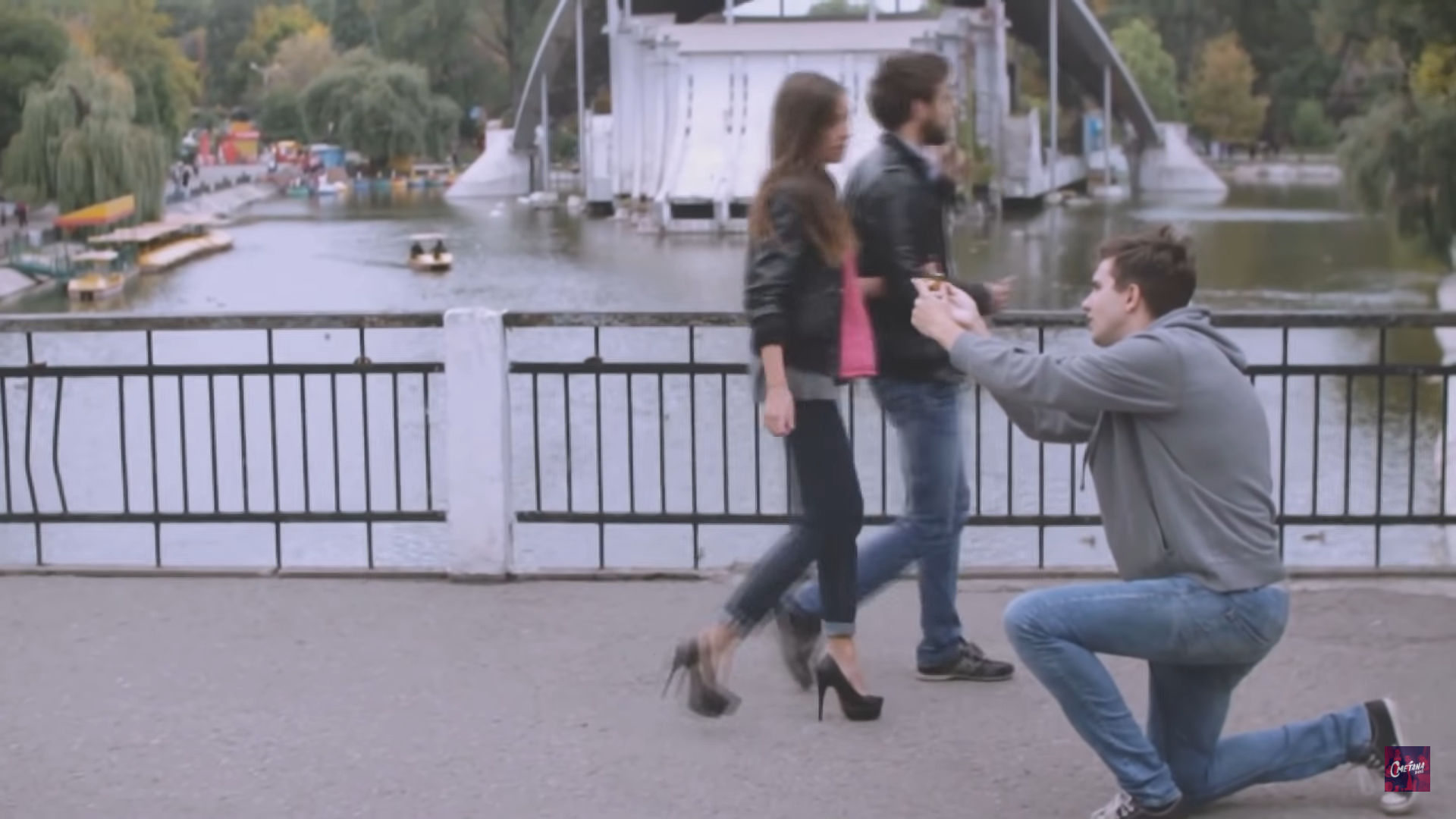 Постановка задачи
В некотором царстве, в некотором государстве пришло время принцессе выбирать себе жениха. В назначенный день явились 1000 царевичей. Их построили в очередь в случайном порядке и стали по одному приглашать к принцессе. Про любых двух претендентов принцесса, познакомившись с ними, может сказать, какой из них лучше. Познакомившись с претендентом, принцесса может либо принять предложение (и тогда выбор сделан навсегда), либо отвергнуть его (и тогда претендент потерян: царевичи гордые и не возвращаются). Какой стратегии должна придерживаться принцесса, чтобы с наибольшей вероятностью выбрать лучшего?
Обозначения
Стратегия
Картинка
Картинка
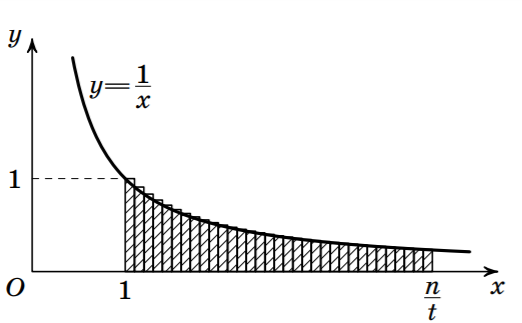 Победа
Обобщение
Стратегия
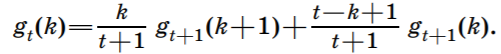